IBS De leefbare stad
Opstart IBS week 4 leerjaar 3, periode 1, les van 26 -9-2022
De leefbare stad
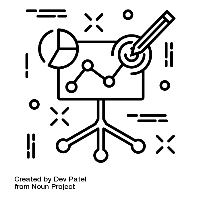 Begrippen
Onderzoeksmethode
Deskresearch
Fieldresearch
Kwantitatief onderzoek
Enquête 
Kwalitatief onderzoek
Interview
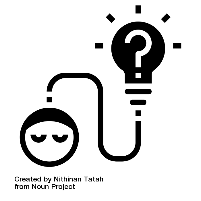 IBS Thema
X    Onderzoeksopzet
X    Theoretisch kader
 Burgerparticipatie
 Onderzoeksresultaten- en advies
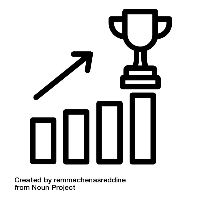 IBS Toetsing
 Kennistoets
X    Adviesrapport
 Pecha Kucha
Programma vandaag:
Proces in P1:
Planning periode 1
Doorkijkje deze week:
Dusssssss:
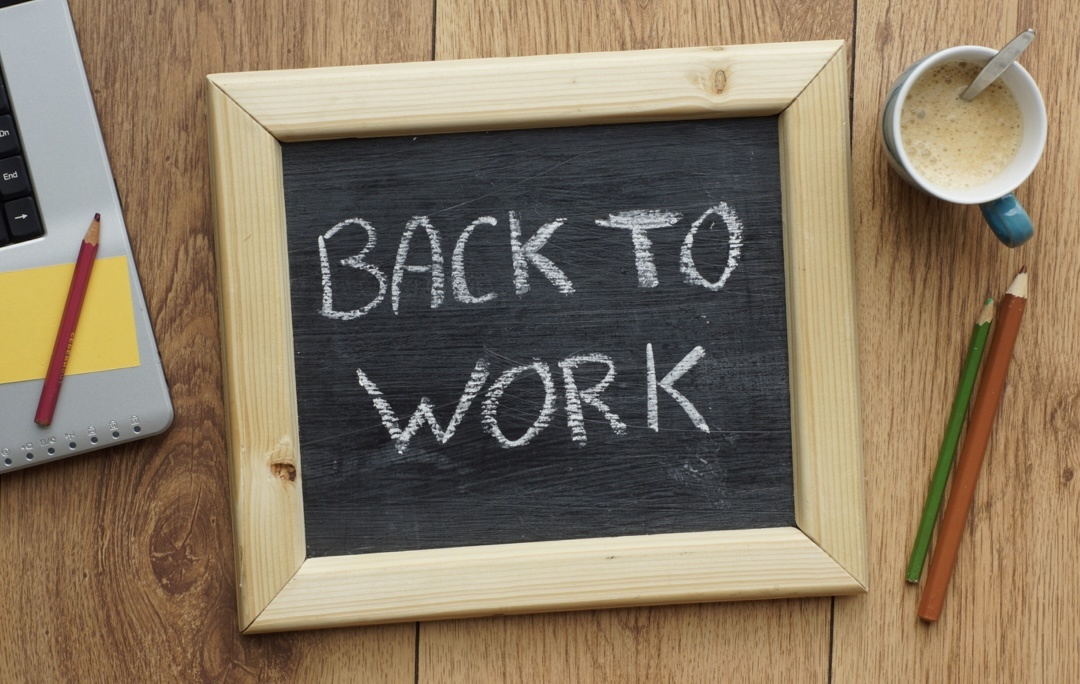 Programma vandaag:
Maken van weekplanning en maken van onderzoeksvormen
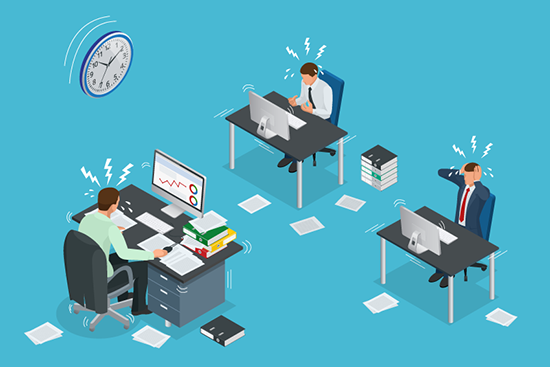 Maak voor deze week een planning
Waar ga je deze week aan werken:
LA 2
Formatieve toets!
Enquête, interview etc. maken
Voorbereiden feedbackfriends
Aan de slag met het onderzoek
Enquête, interview etc. maken
De basis is jullie onderzoeksopzet. Hebben jullie methodes gekozen voor je onderzoek? En een planning gemaakt?Die ga je nu uitwerken in volgorde passend bij jullie planning.Eind week 5 krijg je les over het verwerken van data….
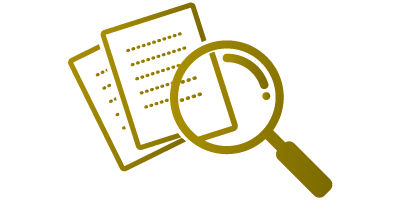 Fieldresearch Onderzoeksmethoden
Kwalitatieve onderzoeksmethoden  dit is onderzoek met behulp van niet-cijfermatige gegevens, bijvoorbeeld
Groepsdiscussie
Interview 

Kwantitatieve onderzoeksmethoden  dit is onderzoek met behulp van cijfermatige gegevens, bijvoorbeeld
Enquête
Observatie
Topiclijst
Start met het maken van een topiclijst
Een topiclijst is een lijst met thema’s/onderwerpen die in het interview minimaal ter sprake moeten komen.

Maak er daarna vragen van!
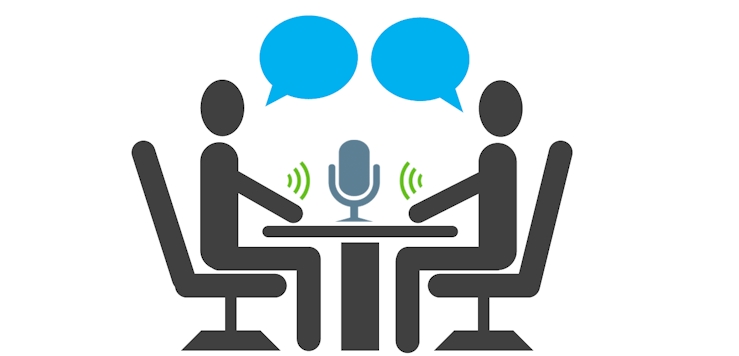 https://educatie-en-school.infonu.nl/methodiek/38809-hoe-maak-ik-een-goede-vragenlijst-of-enquete.html
https://www.studiemeesters.nl/scriptie/perfecte-enquetes/
Extra input: enquête
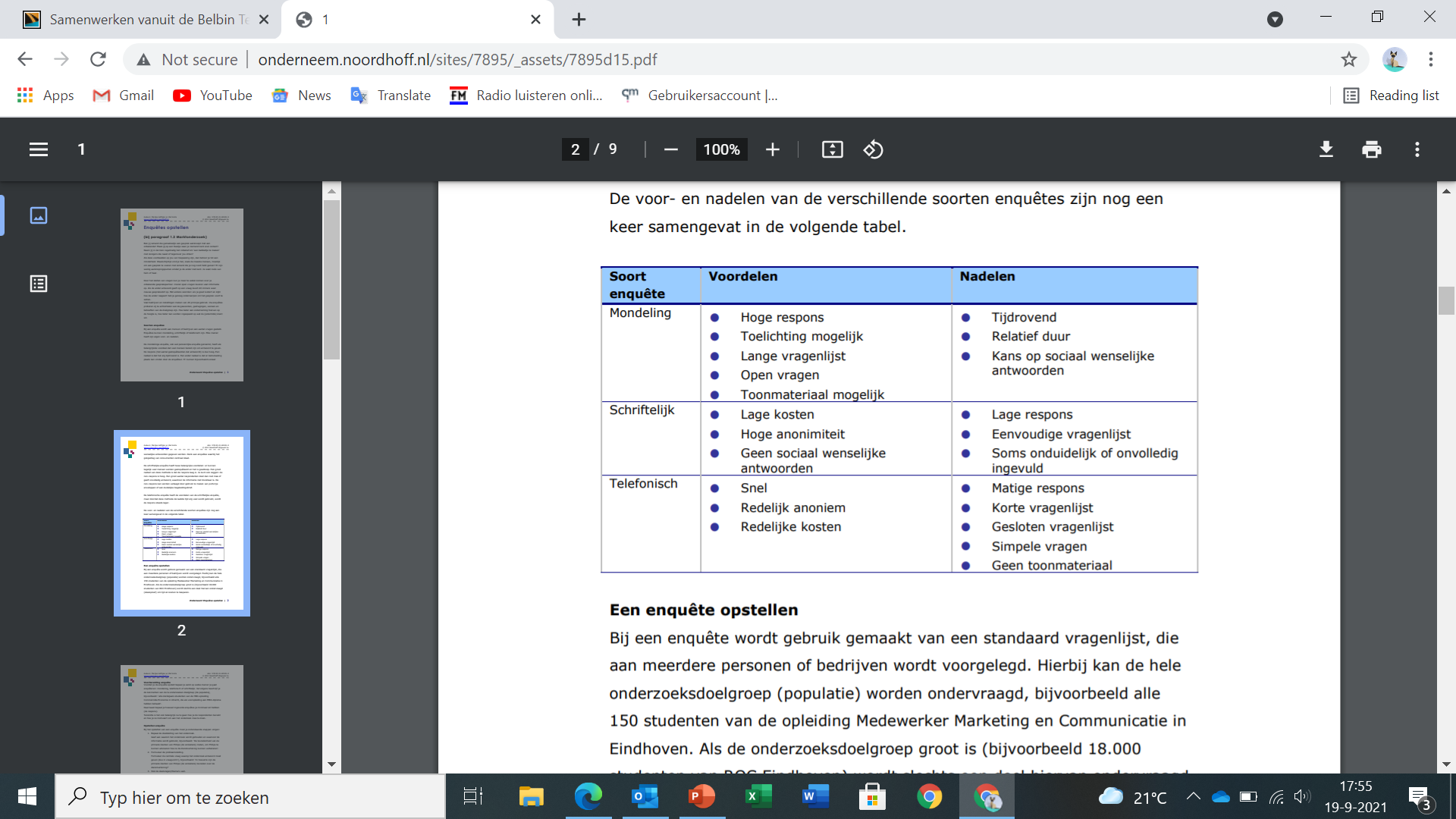 Let op:
• vraag maar één ding tegelijk (dus niet: ‘gaat u vaak naar bioscoop of theater’?); 
• maak de vragen niet te lang (hoe korter, hoe duidelijker!); 
• stel concrete vragen (geen vage, subjectieve termen erin zoals ‘vaak’, ‘regelmatig’, ‘soms’); 
• pas het taalgebruik aan de doelgroep aan (moeilijke termen kunnen wel bij advocaten maar niet bij basisschoolkinderen);
• maak de vragenlijst kort, aantrekkelijk en overzichtelijk;
• zet de vragen in een voor de respondent logische volgorde (maak een
logische indeling in blokken van vragen en bevraag in ieder blok een
ander onderwerp)
Antwoordmogelijkheden
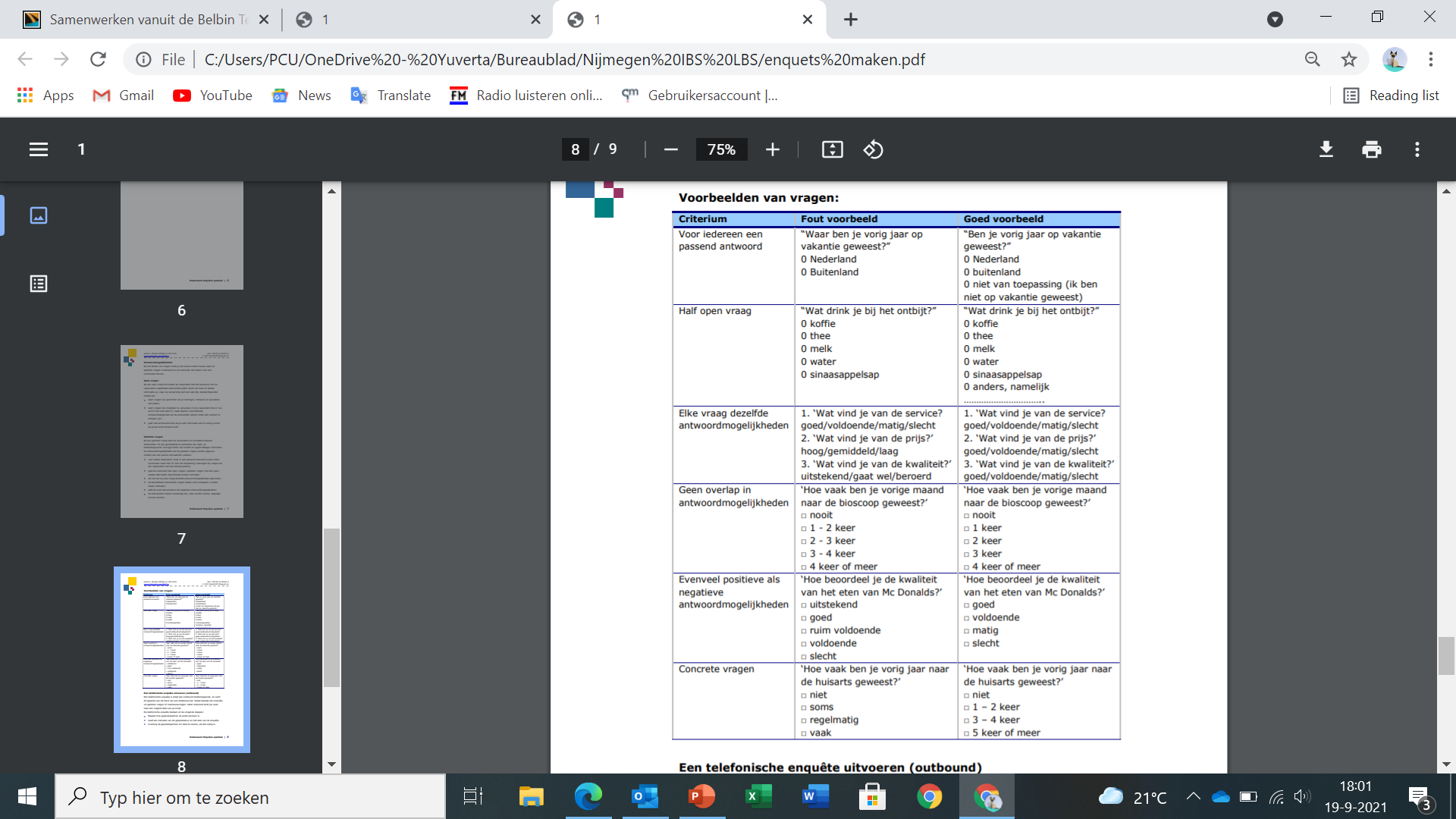 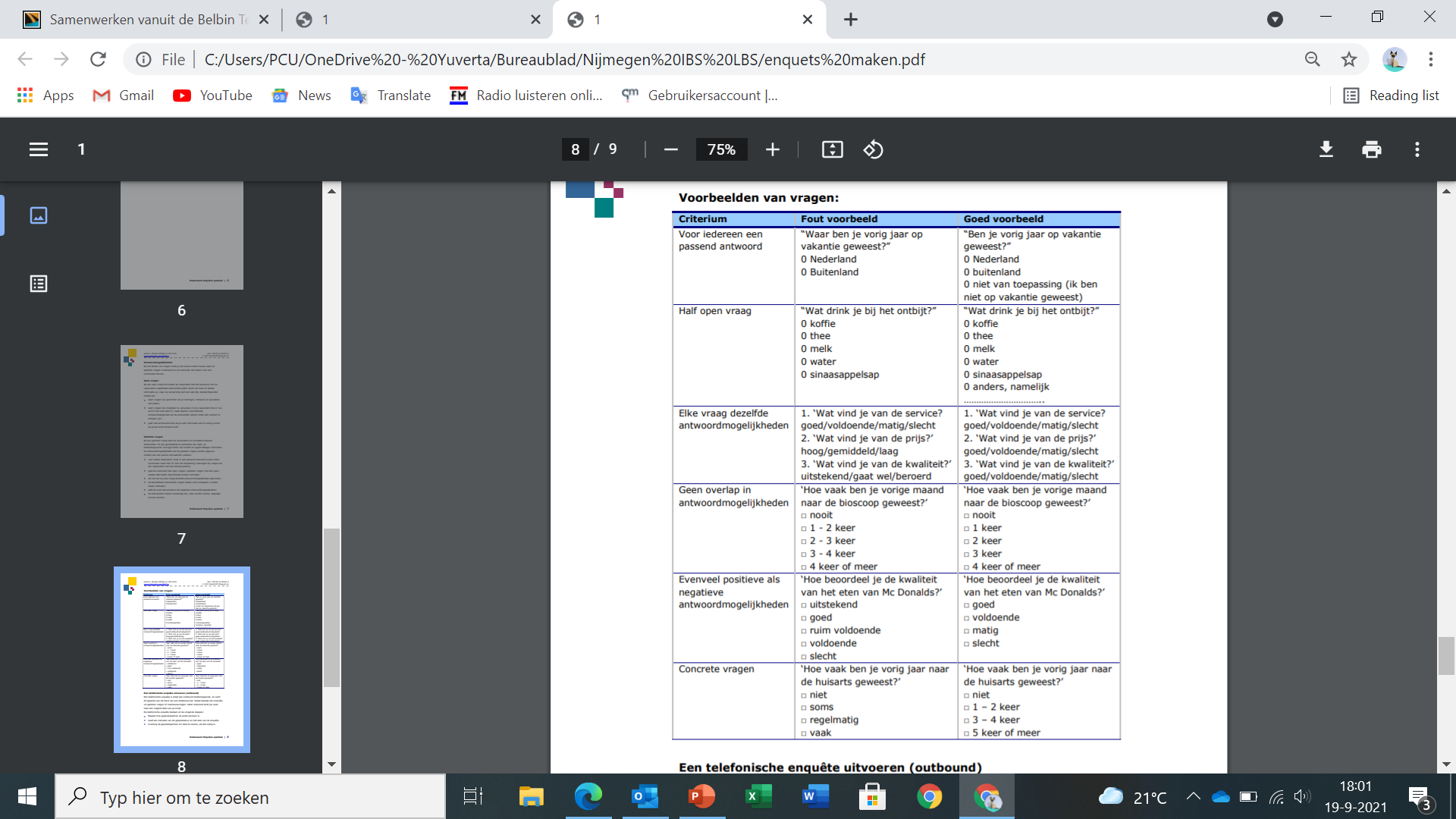 Likert schaal
5-punts en 7-punts Likert schaal.
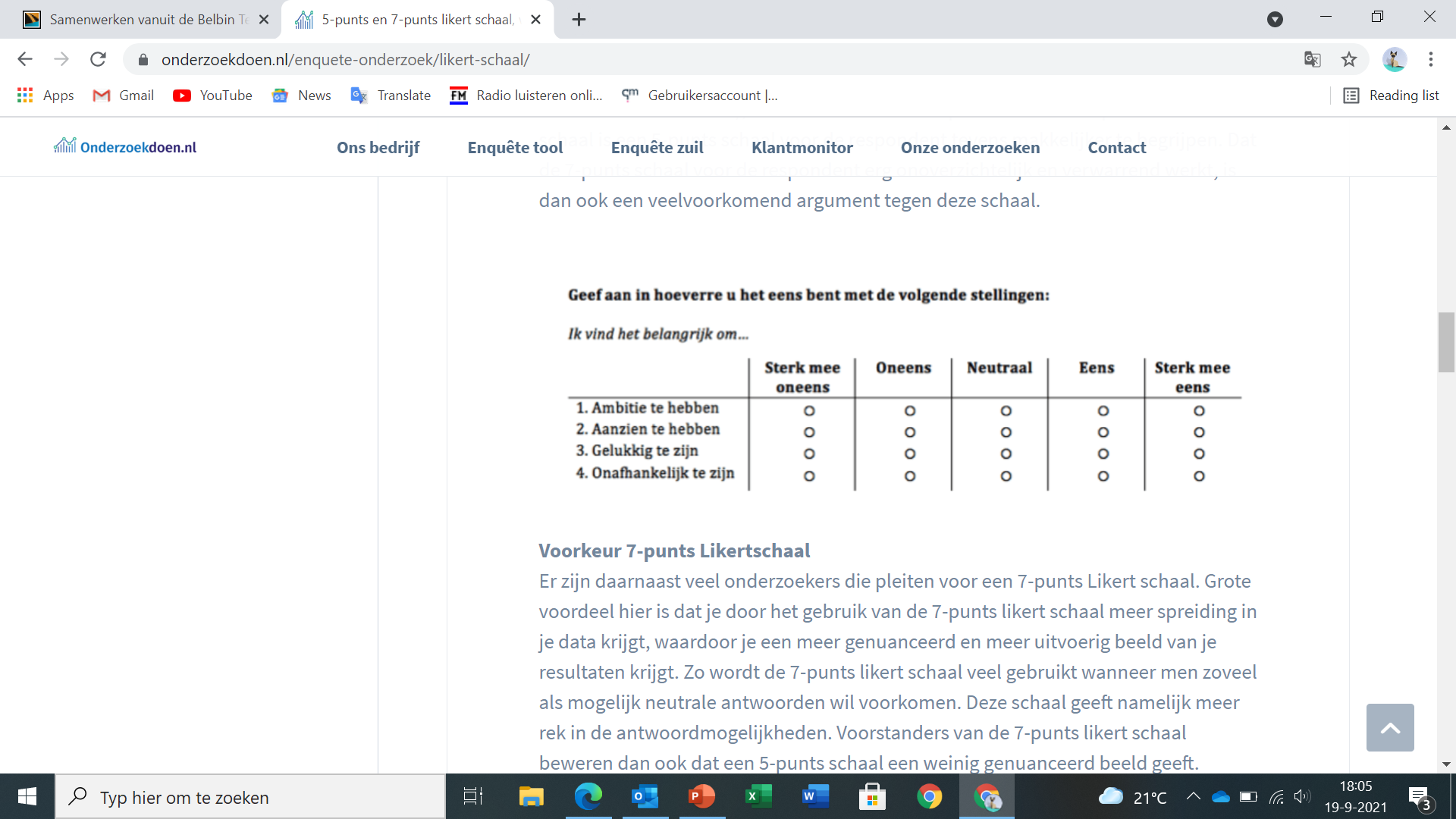 Instemming: Helemaal eens/ eens / neutraal / oneens / helemaal oneens
Frequentie: Heel vaak / vaak / soms / zelden / nooit
Belangrijkheid: Zeer belangrijk / belangrijk / redelijk belangrijk / enigszins belangrijk / onbelangrijk
Opbouw interview
Ieder interview bestaat grofweg uit drie delen.
Opening. Je begint het gesprek met het uitleggen van het doel: wat je hoopt te weten te komen. ...
Middengedeelte. ...
Afronding. ...
De juiste vragen stellen. ...
Goed doorvragen. ...
Vasthouden aan de rode draad in het gesprek. ...
Op het juiste moment de juiste vragen stellen.
Monitor je tijd en hou je aan de afgesproken tijd. Het is vervelend als je een deel van je vragen niet hebt kunnen stellen omdat je gesprekspartner naar zijn volgende afspraak moet.
Vat de antwoorden van je gesprekspartner samen, zodat hij weet dat je hem goed hebt begrepen en zodat hij zelf de hoofdlijn terug hoort.
LSD: Luisteren, Samenvatten en Doorvragen.
Doorvragen
Wat….
Hoe…
Welke … 
Vertel eens….
Begrijp ik het goed als…. 
Kun je geen enkele uitzondering noemen?
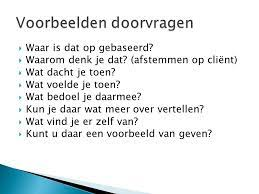 Succes!
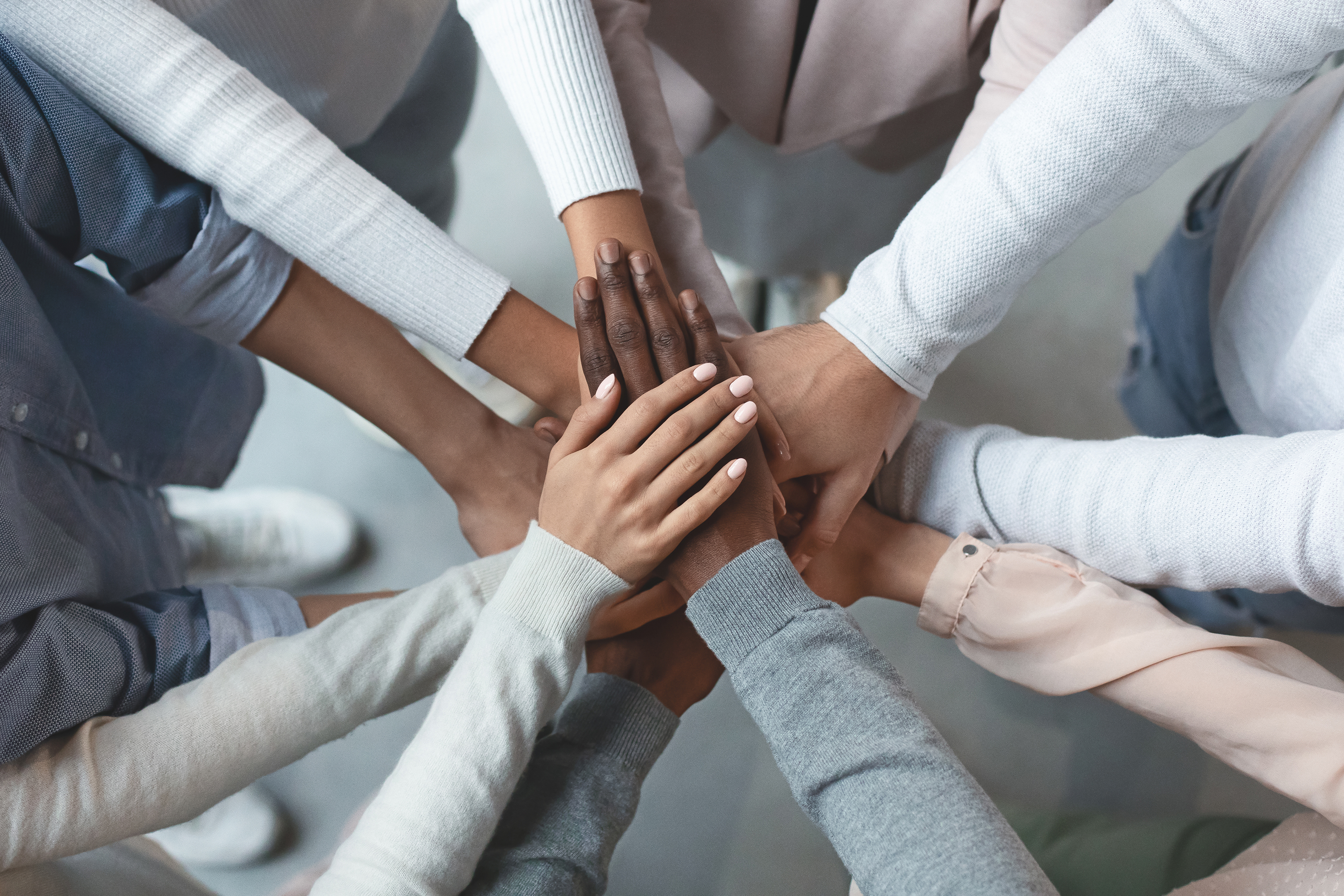 Helpdesk is na de pauze open bij de trap!